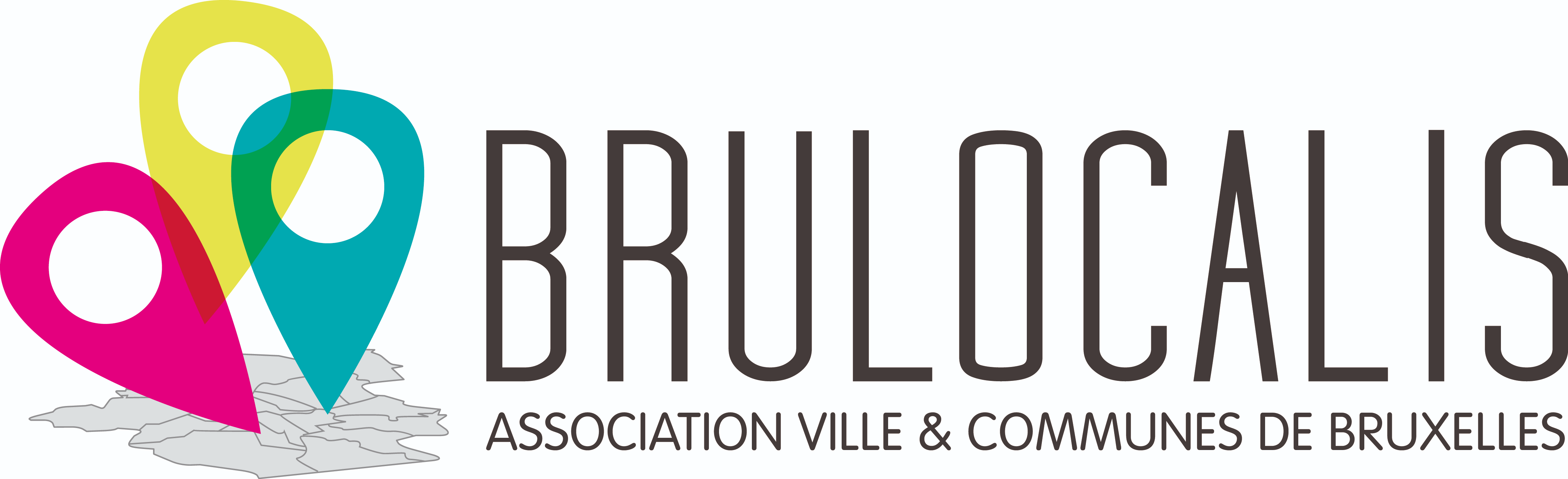 Adhésion à la centrale « 2e pilier de pension » du SFP:Région wallonne, Communauté germanophone et Région de Bruxelles-Capitale
Webinaire du Service fédéral des pensions  – 2 juin 2022
Maxime Banse – Mathieu Lambert – Sacha Lefèvre – Luigi Mendola
Plan
Centrale et accord-cadre
Compétences décisionnelles en Région wallonne, Communauté germanophone et Région de Bruxelles-Capitale
Application du statut syndical: négociation
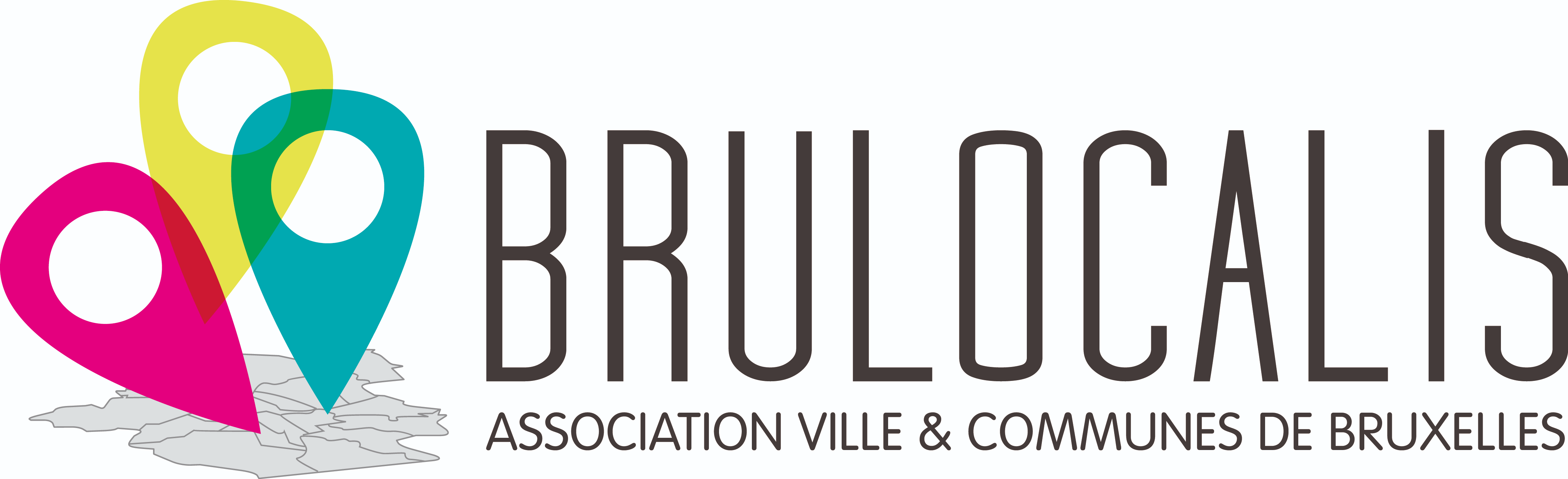 Centrale et accord-cadre
Centrale
Centrale d’achat: un pouvoir adjudicateur qui réalise des activités d'achat centralisées et éventuellement des activités d'achat auxiliaires (L. 17.6.2016, art. 2, 6°)
Activités d'achat centralisées: notamment la passation de marchés publics et d'accords-cadres de travaux, de fournitures ou de services destinés à des adjudicateurs (art. 2, 7°)
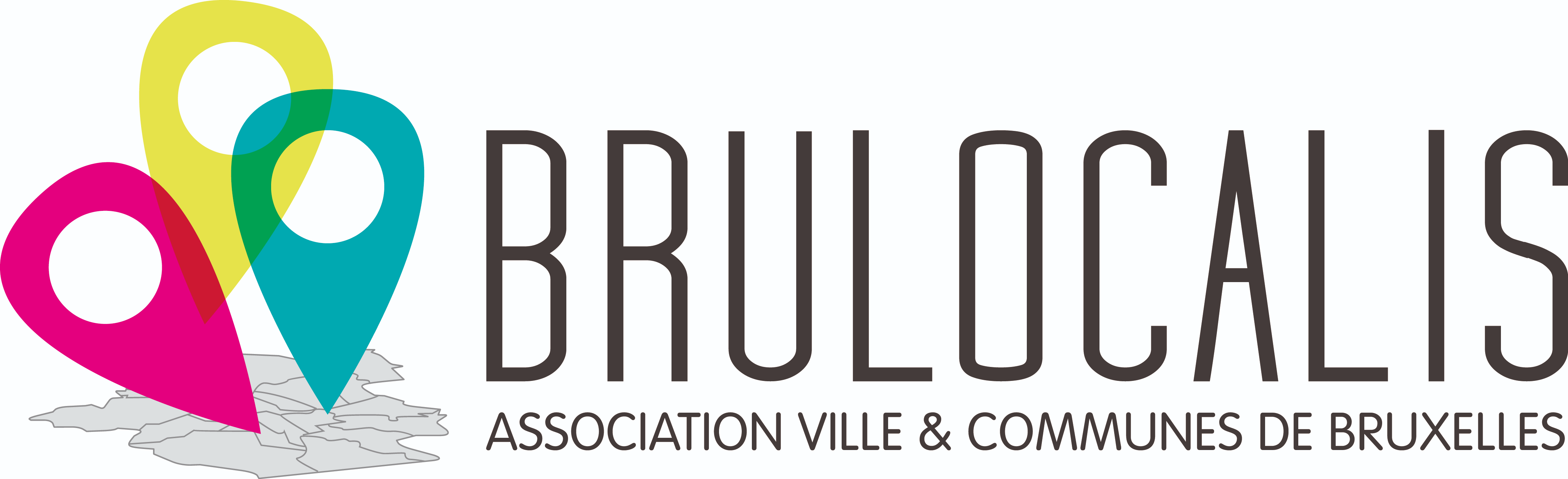 Centrale et accord-cadre
Centrale (suite)
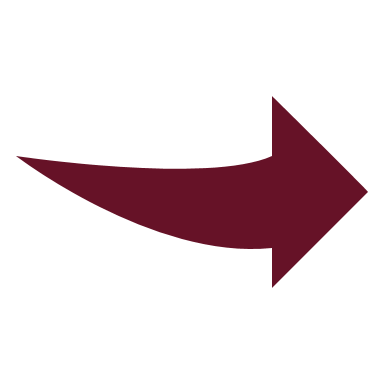 Un pouvoir adjudicateur qui recourt à une centrale d'achat est dispensé de l'obligation d'organiser lui-même une procédure de passation (art. 47)
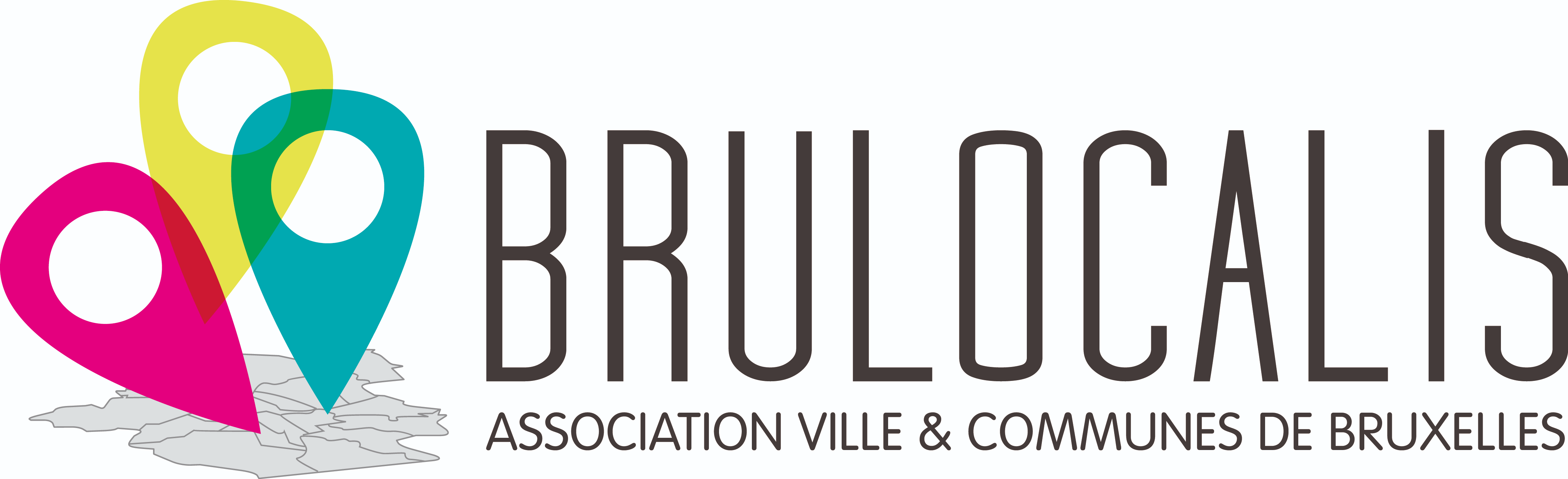 Centrale et accord-cadre
Accord-cadre
Accord-cadre: l'accord entre un ou plusieurs adjudicateurs et un ou plusieurs opérateurs économiques ayant pour objet d'établir les termes régissant les marchés à passer au cours d'une période donnée, notamment en ce qui concerne les prix et, le cas échéant, les quantités envisagées (art. 2, 35°)
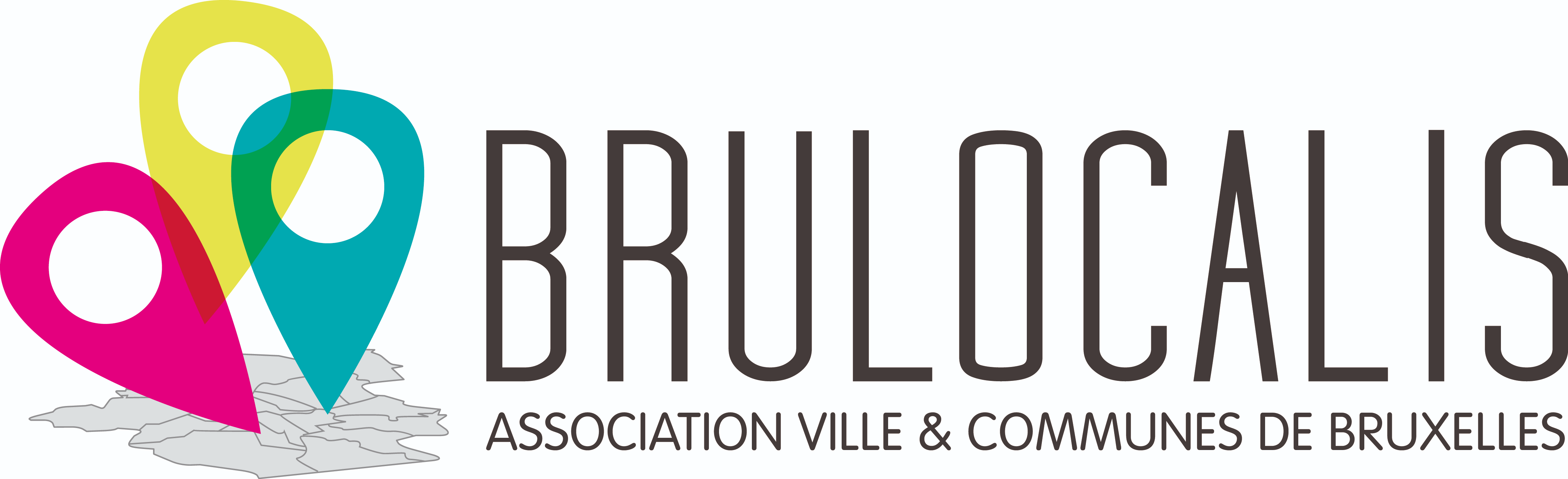 Centrale et accord-cadre
Accord-cadre (suite)
CJUE: le pouvoir adjudicateur doit, au titre des informations devant figurer dans les avis de marché, décrire le marché et, à ce titre, indiquer la quantité ou la valeur des travaux, fournitures ou services qui seront couverts par l’accord-cadre pris dans sa globalité; or, il ne peut se conformer à cette obligation sans indiquer, à tout le moins, une quantité et/ou une valeur maximale de ceux-ci (17 juin 2021, C-23/20)
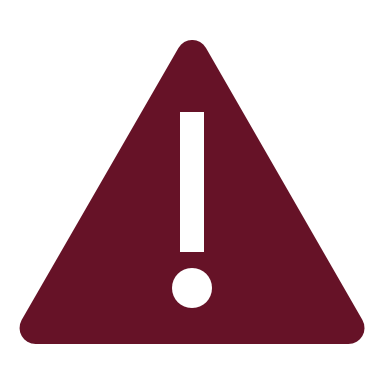 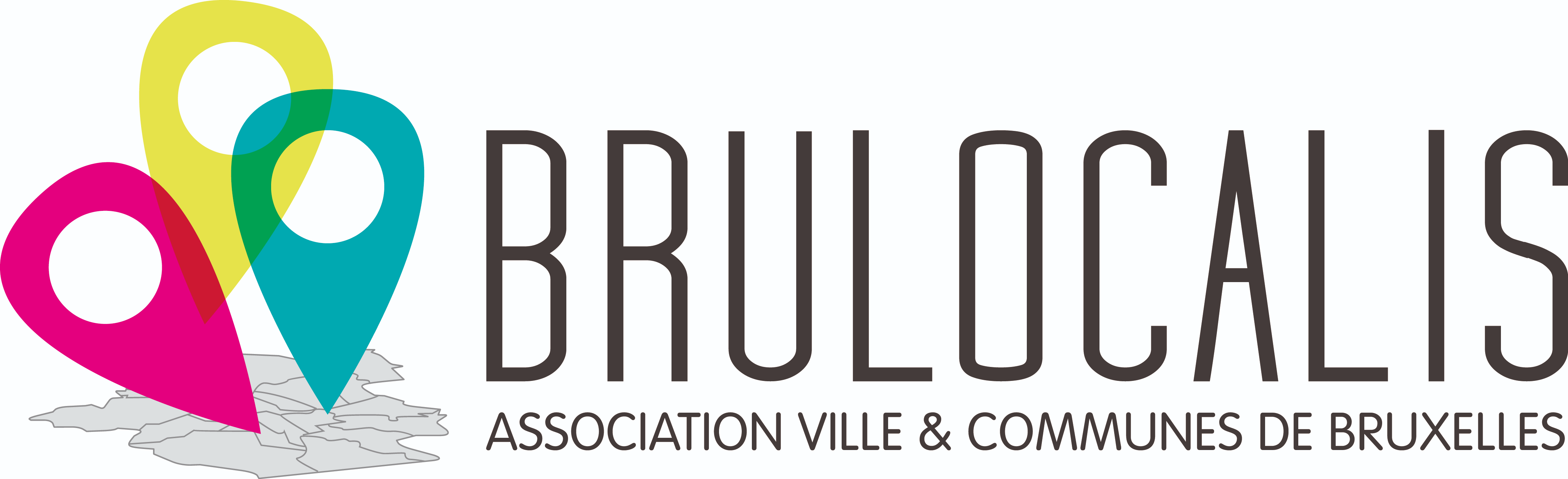 Centrale et accord-cadre
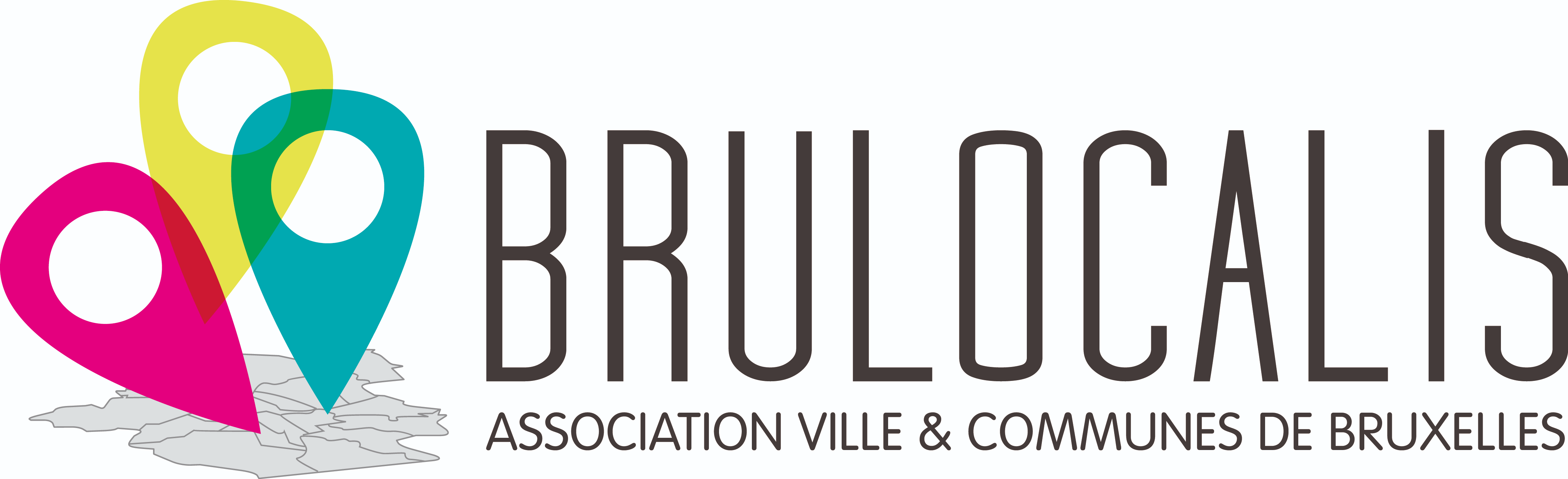 Région wallonne
Adhésion à la centrale
Conseil communal (CDLD, art. L1222-7, § 1er) (NB: tutelle générale d’annulation avec transmis obligatoire – art. L3122-2, 4°, d)
Conseil de l’action sociale (LO, art. 84ter, § 1er) (NB: tutelle générale d’annulation avec transmis obligatoire – art. 111, § 1er, al. 1er, 4°, d)
Conseil d’administration (intercommunale), sauf délégation prévue par les statuts ou consenties par le CA conformément à ceux-ci (NB: tutelle générale d’annulation avec transmis obligatoire – CDLD, art. L3122-3, 4°, d)
L’adhésion à une centrale n’engage à rien ! (Sauf condition contraire dans l’éventuelle convention d’adhésion – pas en l’occurrence)
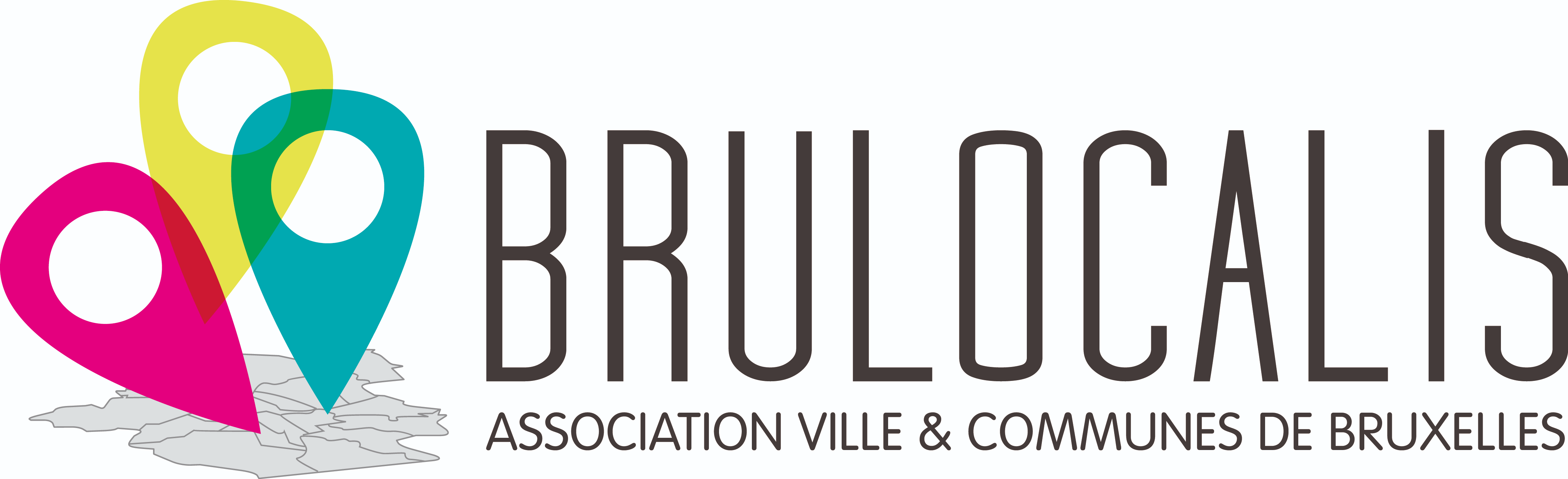 Communauté germanophone
Adhésion à la centrale
Conseil communal (NB: pas de règle spécifique dans le Gemeindedekret du 23.4.2018 → art. 35)
Conseil de l’action sociale (NB: pas de règle spécifique dans la L.O. version DG → art. 24)
Conseil d’administration (intercommunale), sauf délégation prévue par les statuts ou consentie par le CA conformément à ceux-ci
L’adhésion à une centrale n’engage à rien ! (Sauf condition contraire dans l’éventuelle convention d’adhésion – pas en l’occurrence)
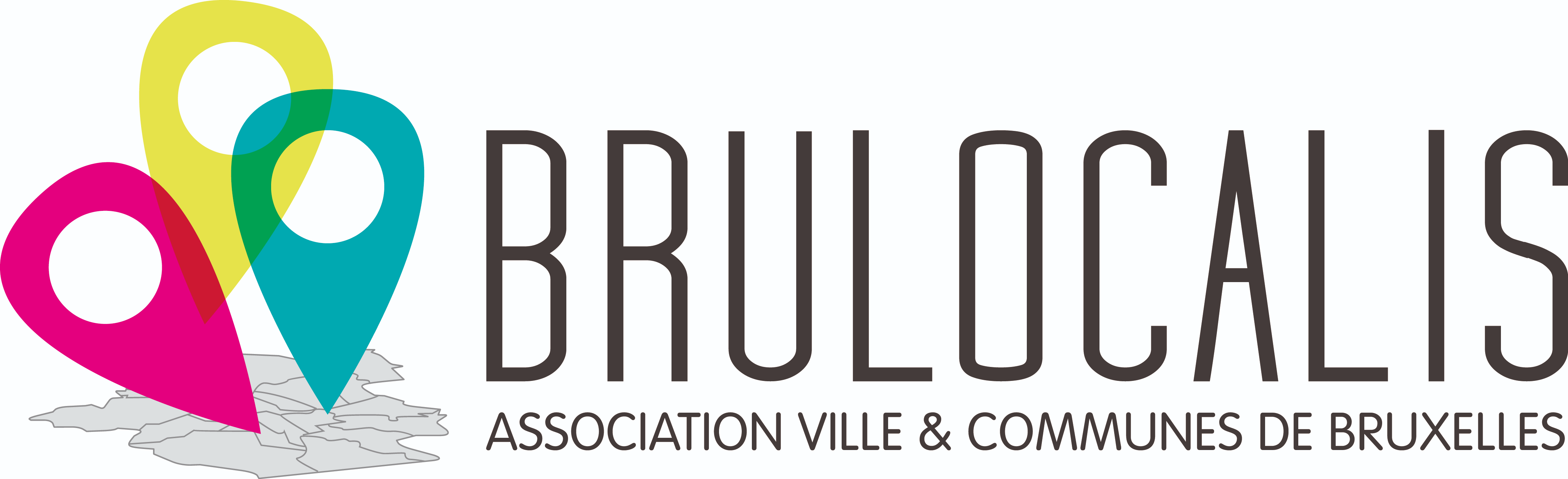 Région de Bruxelles-Capitale
Adhésion à la centrale
Conseil communal (N.B. : pas de règle spécifique dans la NLC → art. 117) - (N.B.: tutelle générale d’annulation  – pas de transmission in extenso - art. 7 – Ordonnance du 14 mai 1998 organisant la tutelle administrative sur les communes de la Région de Bruxelles-Capitale )
Conseil de l’action sociale (N.B. : pas de règle spécifique dans la L.O. version bruxelloise → art. 24) - (N.B. : tutelle générale d’annulation – pas de transmission in extenso - art. 112quinquies)
Conseil d’administration (intercommunale), sauf délégation prévue par les statuts ou consentie par le CA conformément à ceux-ci (N.B. : tutelle générale d'annulation – pas de transmission in extenso - art. 82 - Ordonnance relative aux modes spécifiques de gestion communale et à la coopération intercommunale du 5 juillet 2018)
L’adhésion à une centrale n’engage à rien ! (Sauf condition contraire dans l’éventuelle convention d’adhésion – pas en l’occurrence)
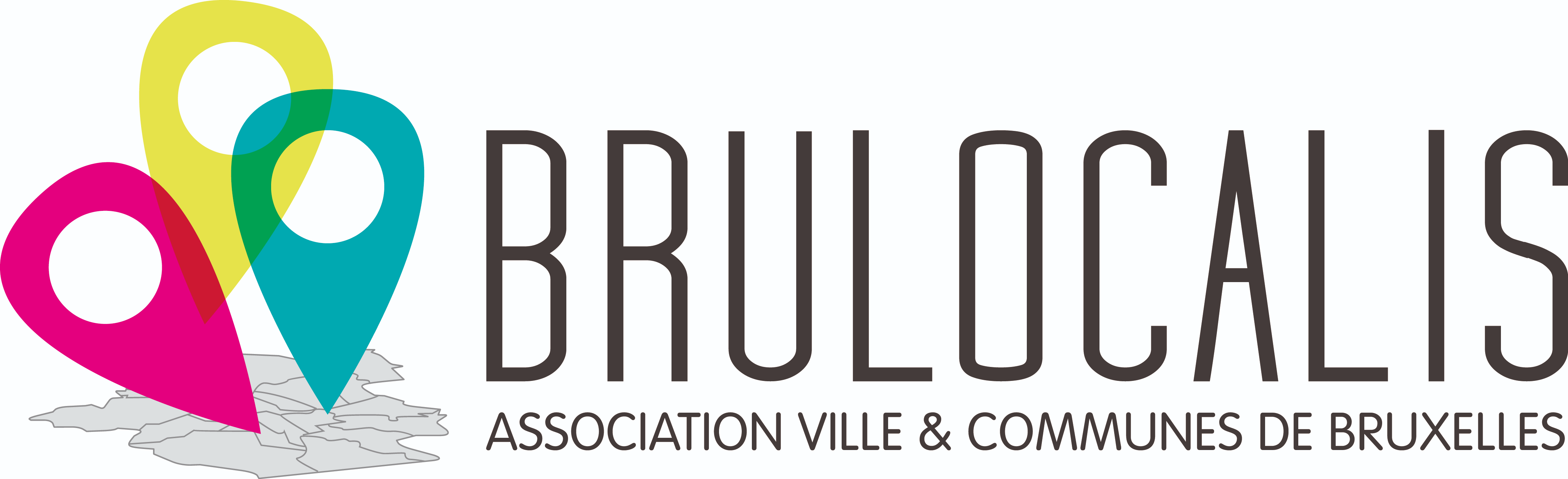 Région wallonne, Communauté germanophone 
et Région de Bruxelles-Capitale
Manifestation d’intérêt pour l’accord-cadre… en principe!
Rappel: jurisprudence de la CJUE !
Les législateurs wallon, germanophone et bruxellois n’ont pas (encore ?) envisagé cette étape
La manifestation d’intérêt n’engage à rien (sauf condition contraire dans la convention d’adhésion)
En l’occurrence, la centrale a fixé elle-même les quantités maximales !
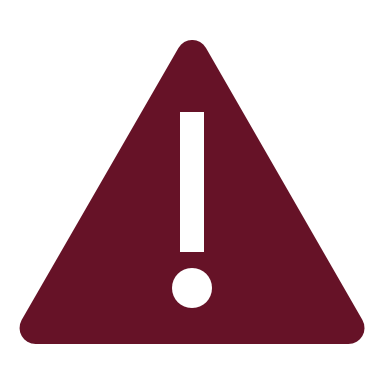 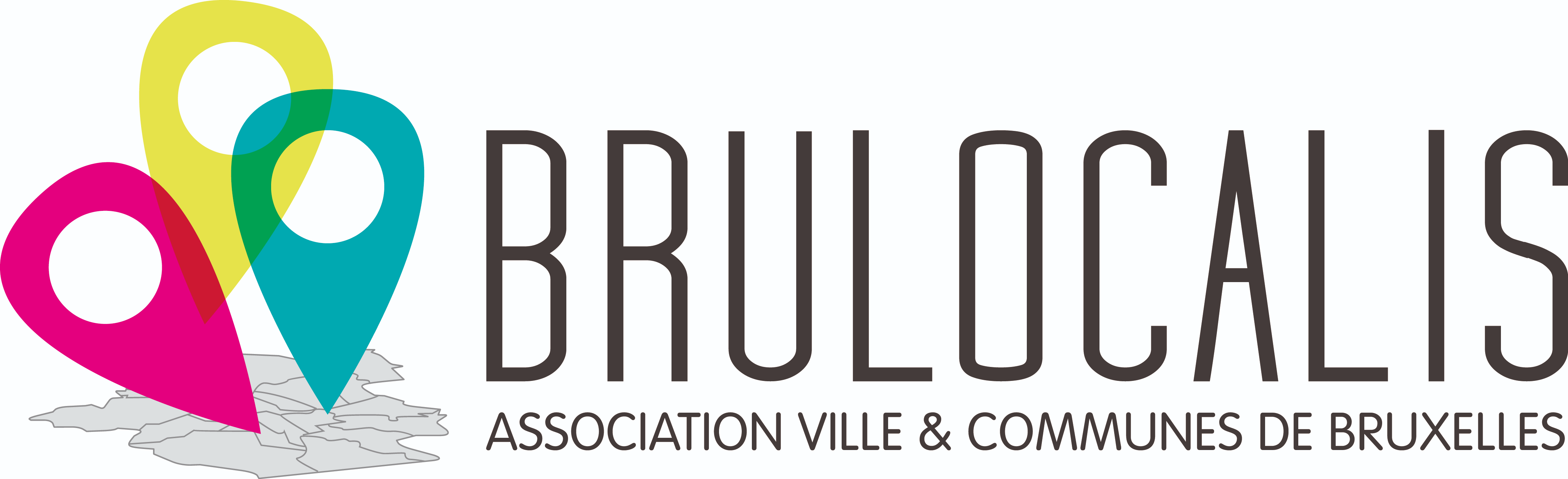 Région wallonne
Définition des besoins et recours à l’accord-cadre
Conseil communal, sauf délégation au collège communal (CDLD, art. L1222-7, §§ 2-3) 
Conseil de l’action sociale, sauf délégation au bureau permanent (LO, art. 84ter, §§ 2-3)
Conseil d’administration (intercommunale), sauf délégation prévue par les statuts ou consentie par le CA conformément à ceux-ci
En principe: 
Uniquement les adhérents qui avaient manifesté leur intérêt !
Dans la limite des quantités et/ou montants maximaux indiqués!
En l’occurrence: uniquement les adhérents
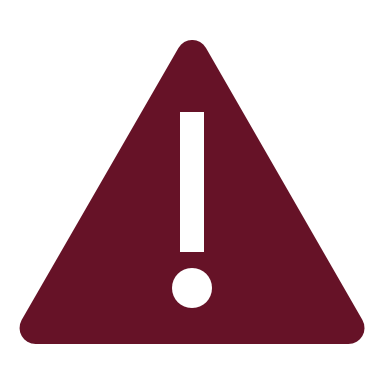 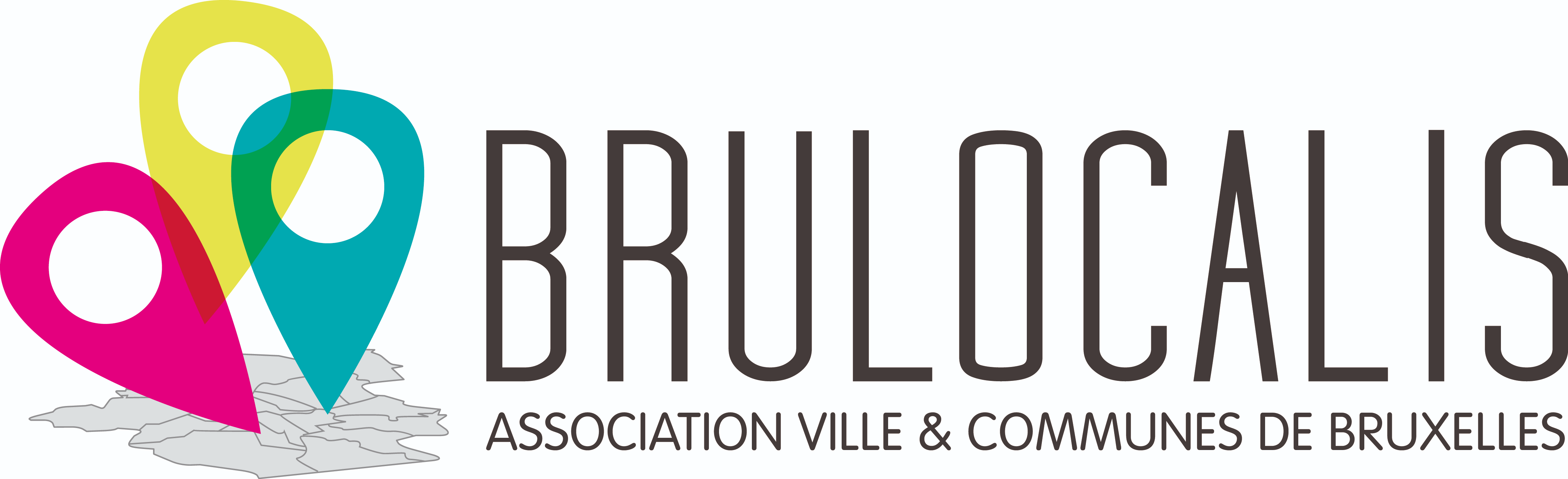 Communauté germanophone
Définition des besoins et recours à l’accord-cadre
Conseil communal, sauf délégation au collège communal (NB: pas de règle spécifique dans le Gemeindedekret → // art. 151, §§ 1-2)
Conseil de l’action sociale, sauf délégation au BP (NB: pas de règle spécifique dans la L.O. version DG → // art. 84, §1er)
Conseil d’administration (intercommunale), sauf délégation prévue par les statuts ou consenties par le CA conformément à ceux-ci
En principe: 
Uniquement les adhérents qui avaient manifesté leur intérêt !
Dans la limite des quantités et/ou montants maximaux indiqués!
En l’occurrence: uniquement les adhérents
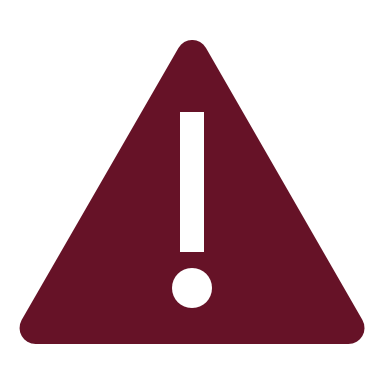 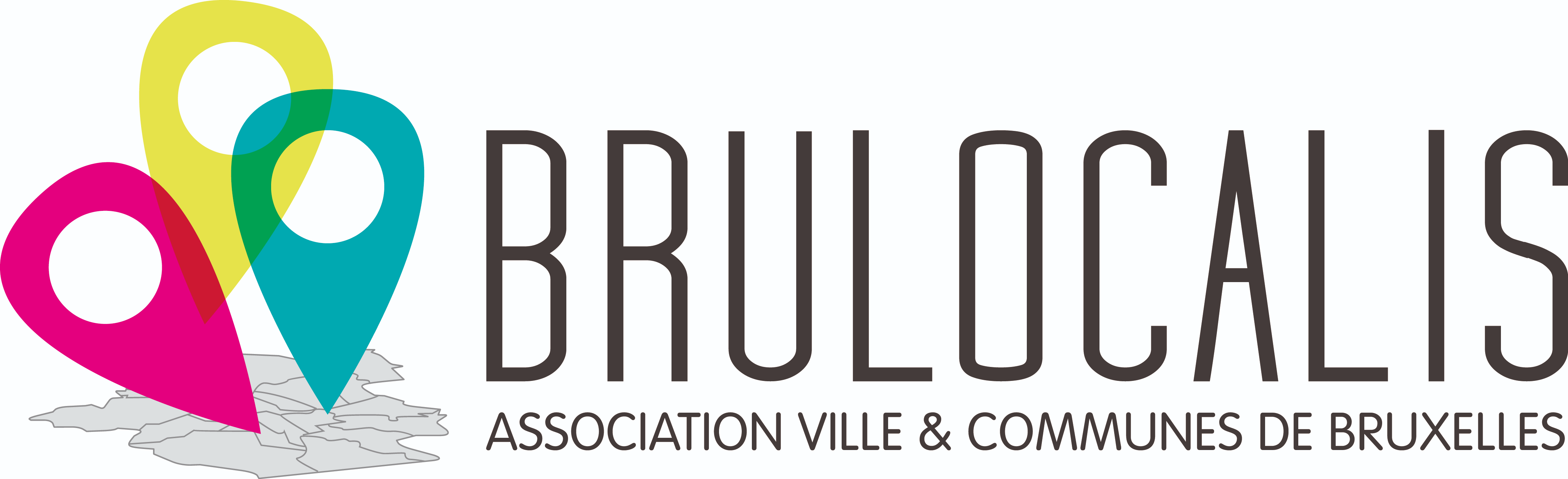 Région de Bruxelles-Capitale
Définition des besoins et recours à l’accord-cadre
Pas nécessaire en Région de Bruxelles-Capitale
Cliquez pour ajouter du texte
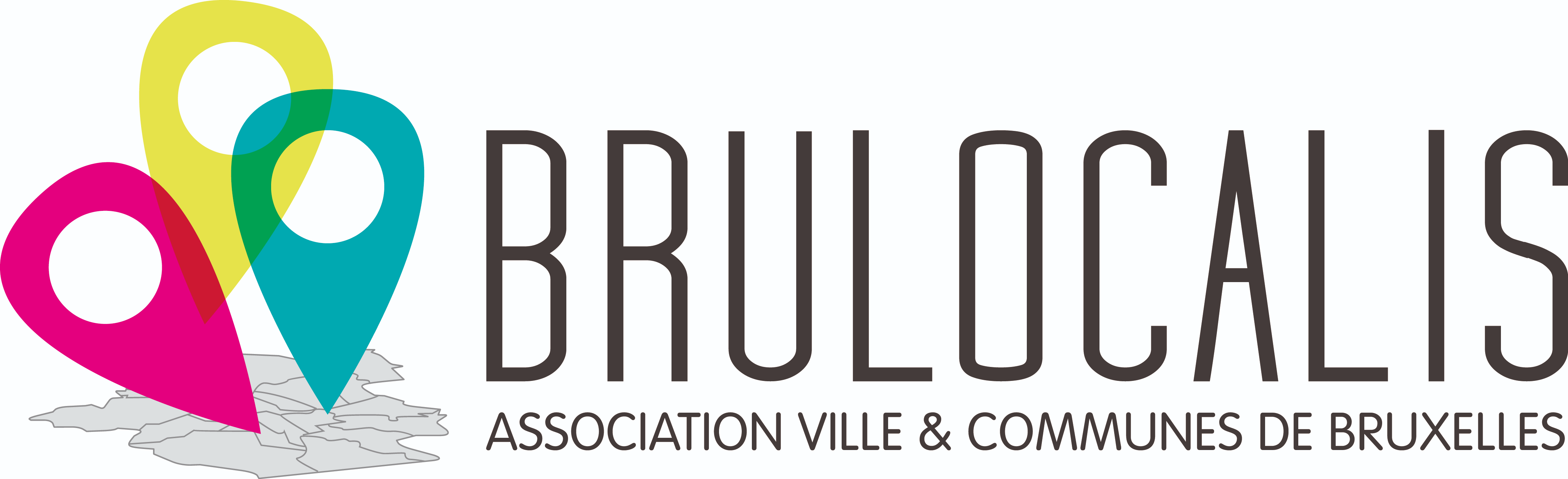 Région wallonne
Commande(s) à l’adjudicataire de l’accord-cadre
Collège communal (CDLD, art. L1222-7, § 7)
Conseil de l’action sociale, sans préjudice de la délégation au bureau permanent (cf. supra) (LO, art. 84ter, § 3)
Conseil d’administration (intercommunale), sauf délégation prévue par les statuts ou consenties par le CA conformément à ceux-ci
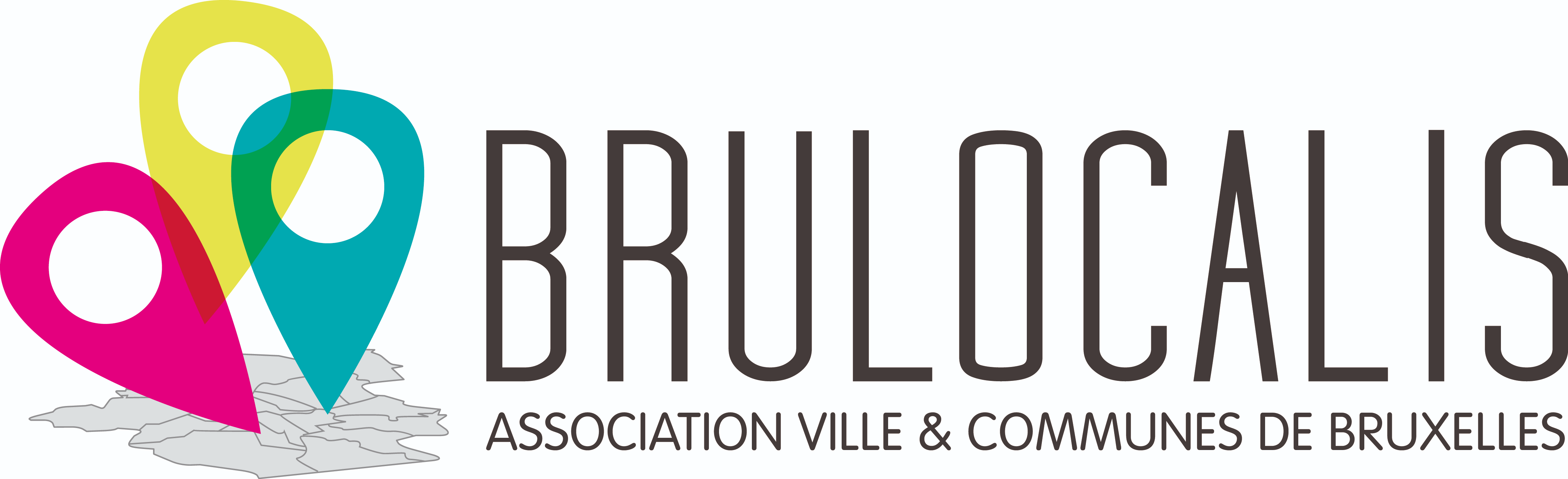 Communauté germanophone
Commande(s) à l’adjudicataire de l’accord-cadre
Collège communal (NB: pas de règle spécifique dans le Gemeindedekret → // art. 151, § 3)
Conseil de l’action sociale, sauf délégation au BP (NB: pas de règle spécifique dans la L.O. version DG → // art. 84, § 2)
Conseil d’administration (intercommunale), sauf délégation prévue par les statuts ou consenties par le CA conformément à ceux-ci
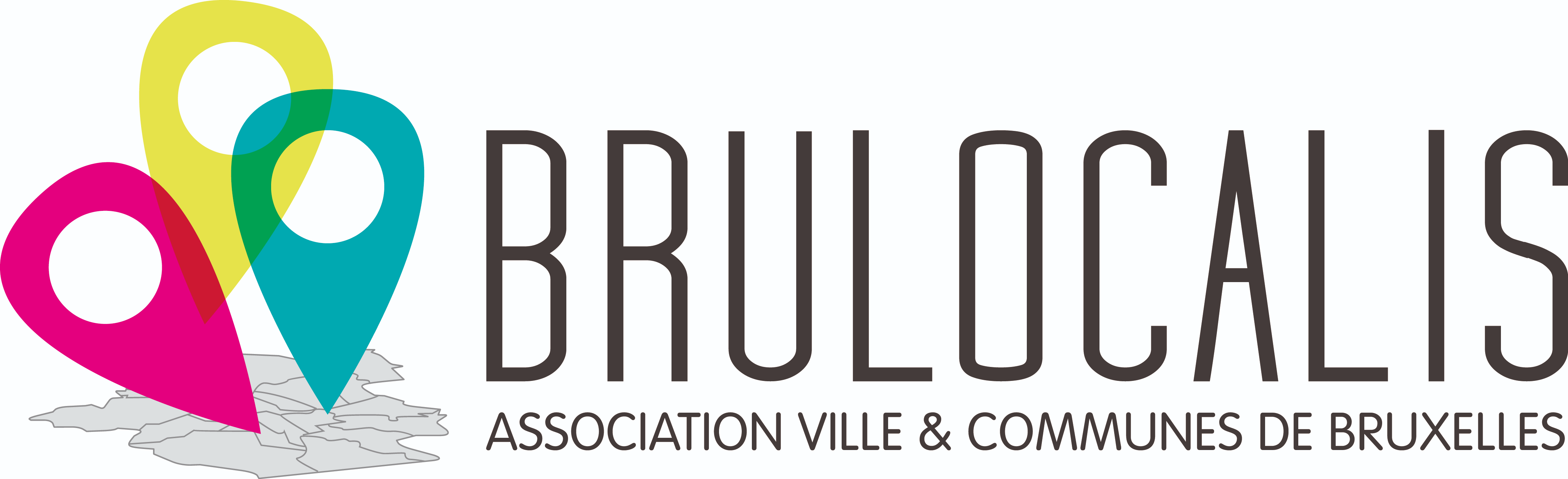 Région de Bruxelles-Capitale
Commande(s) à l’adjudicataire de l’accord-cadre
Collège communal (N.B.: pas de règle spécifique dans la NLC → art. 236, § 2) - (N.B.: tutelle générale d’annulation  – transmission in extenso - art. 1er, 17° – Arrêté du 8 septembre 2016)
Conseil de l’action sociale, sauf délégation au BP (N.B.: pas de règle spécifique dans la L.O. version bruxelloise → art. 84, §§ 2-3) - (N.B. : tutelle générale d’annulation – transmission in extenso - art. 110, §1er, 9°)
Conseil d’administration (intercommunale), sauf délégation prévue par les statuts ou consenties par le CA conformément à ceux-ci (N.B. : tutelle générale d'annulation – transmission in extenso - art. 81, §1er, 4° - Ordonnance relative aux modes spécifiques de gestion communale et à la coopération intercommunale du 5 juillet 2018)
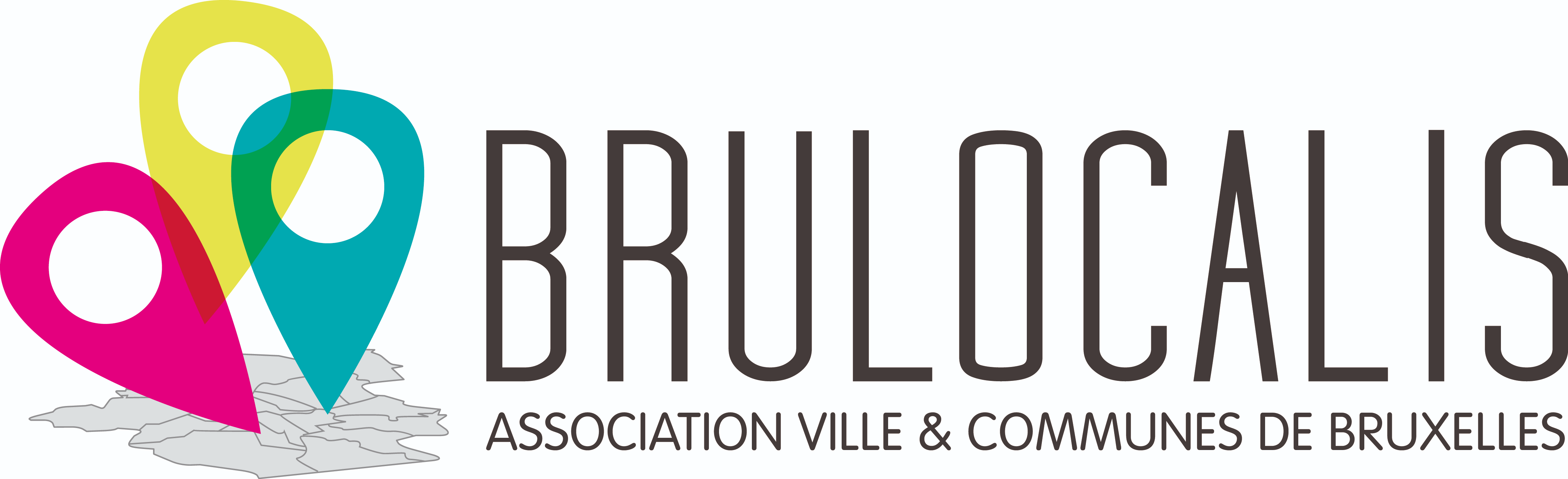 Région wallonne
Suivi de l’exécution des marchés subséquents
Collège communal (CDLD, art. L1222-7, § 7)
Conseil de l’action sociale, sans préjudice de la délégation au bureau permanent (cf. supra) (LO, art. 84ter, § 3)
Conseil d’administration (intercommunale), sauf délégation prévue par les statuts ou consenties par le CA conformément à ceux-ci
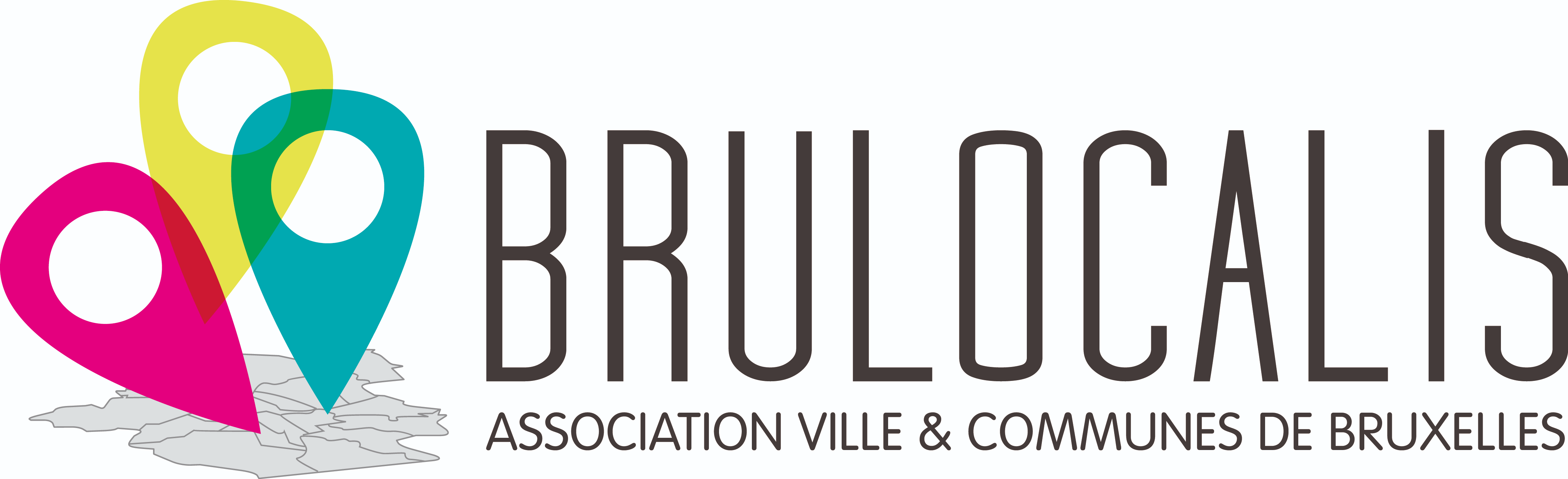 Communauté germanophone
Suivi de l’exécution des marchés subséquents
Collège communal (NB: pas de règle spécifique dans le Gemeindedekret → // art. 151, § 3)
Conseil de l’action sociale, sauf délégation au BP ? (NB: pas de règle spécifique dans la L.O. version DG – mais logiquement…)
Conseil d’administration (intercommunale), sauf délégation prévue par les statuts ou consenties par le CA conformément à ceux-ci
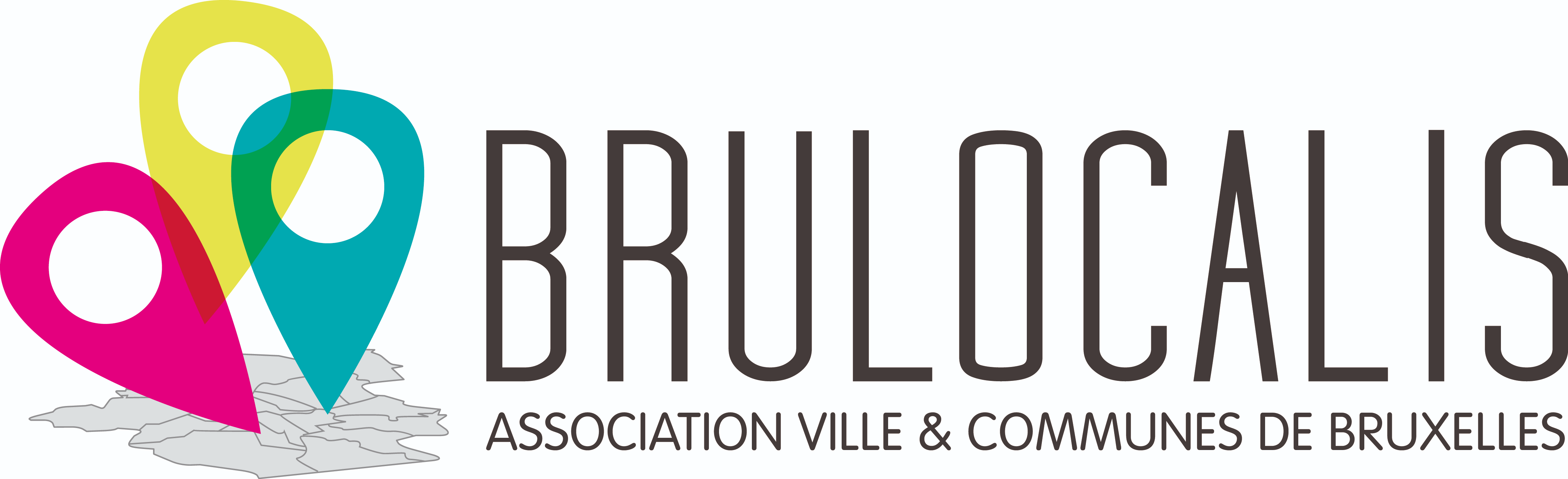 Région de Bruxelles-Capitale
Suivi de l’exécution des marchés subséquents
Collège communal (N.B.: pas de règle spécifique dans la NLC → art. 236, § 3)
Conseil de l’action sociale, sauf délégation au BP   (N.B.: pas de règle spécifique dans la L.O. version bruxelloise)
Conseil d’administration (intercommunale), sauf délégation prévue par les statuts ou consenties par le CA conformément à ceux-ci
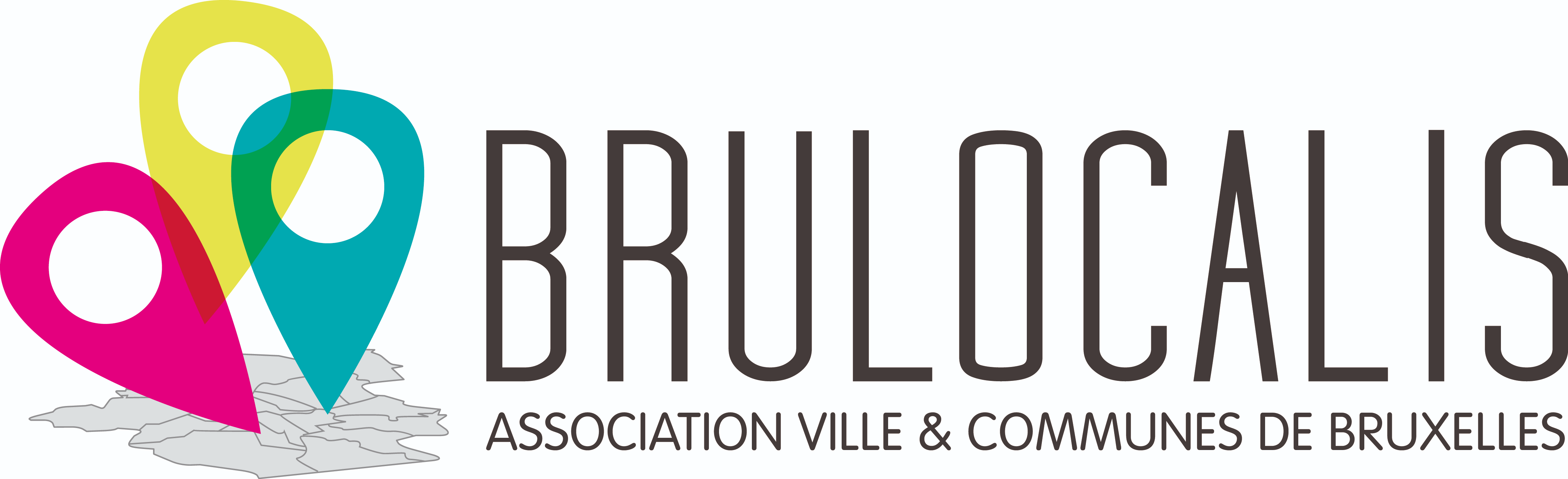 Application du statut syndical
Plan
Quelle procédure respecter ?
Objet de la négociation
Moment de la négociation
Délais de procédure
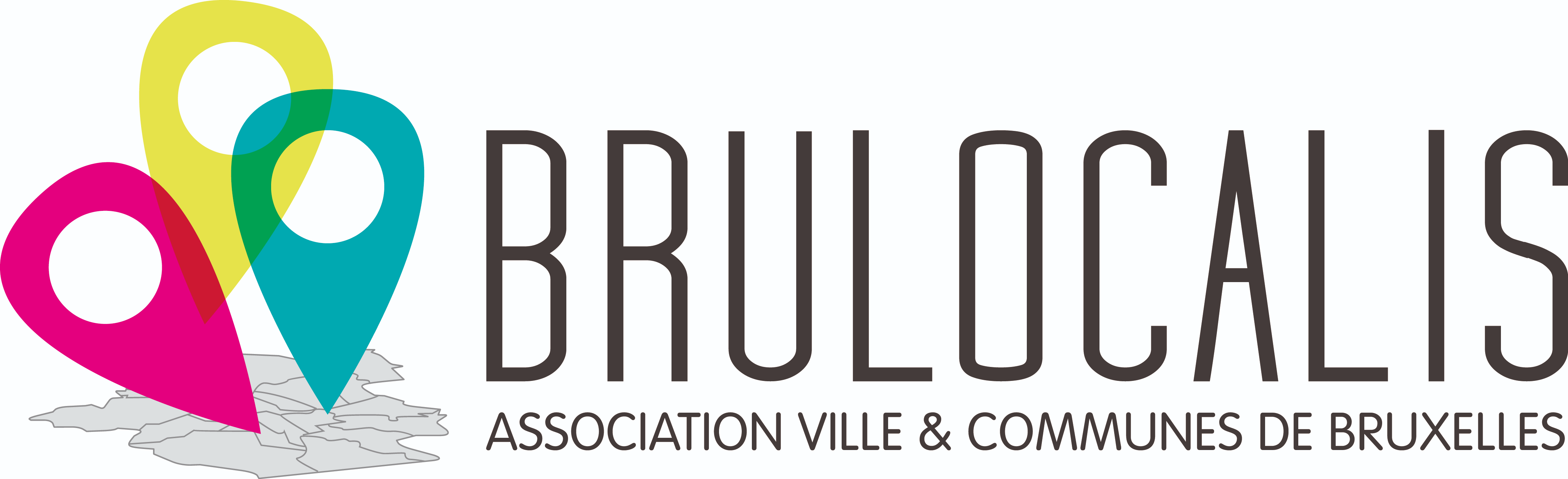 Application du statut syndical
Quelle procédure respecter ?
Négociation locale au sein du comité particulier de négociation (LPC, art. 48/2; A.R. 28.9.1984, art. 20, §1er)
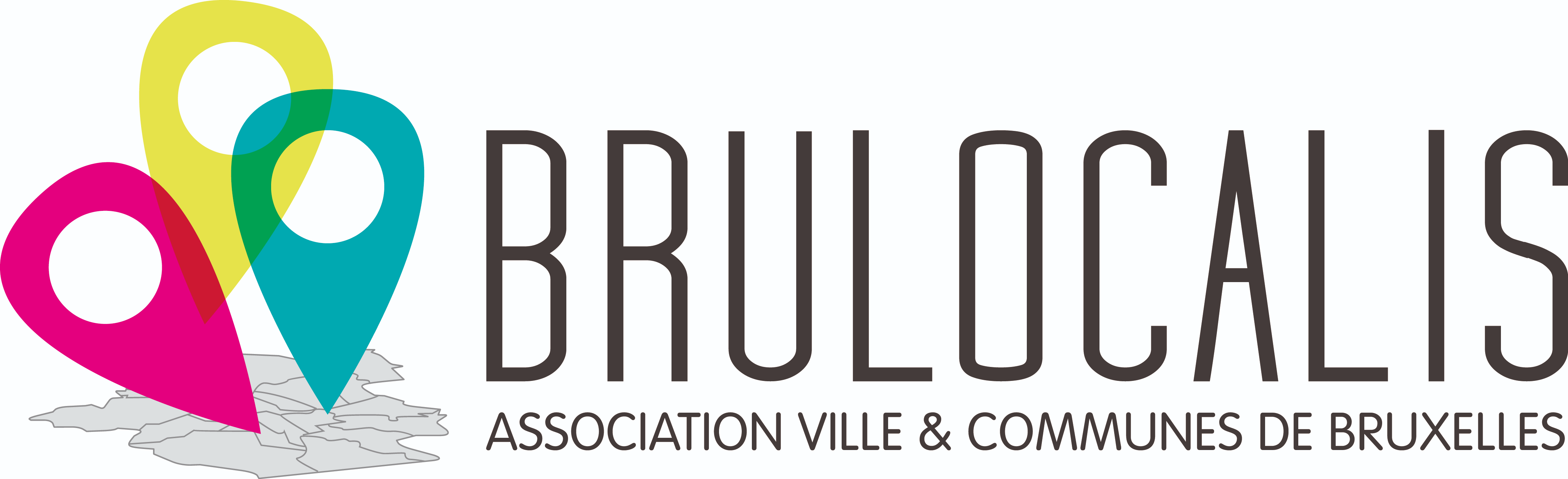 Application du statut syndical
Objet de la négociation
Art. 39, § 1er, LPC
[…] 1° le mode de financement du régime de pension et les modifications structurelles de ce financement;
2° la fixation des réserves et l'établissement annuel de la fiche de pension visée à l'article 26;
3° l'application, l'interprétation et la modification du règlement de pension;
4° le choix d'un organisme de pension et le transfert vers un autre organisme de pension, y compris le transfert éventuel des réserves;
5° la déclaration relative aux principes fondant la politique de placement visée à l'article 41bis
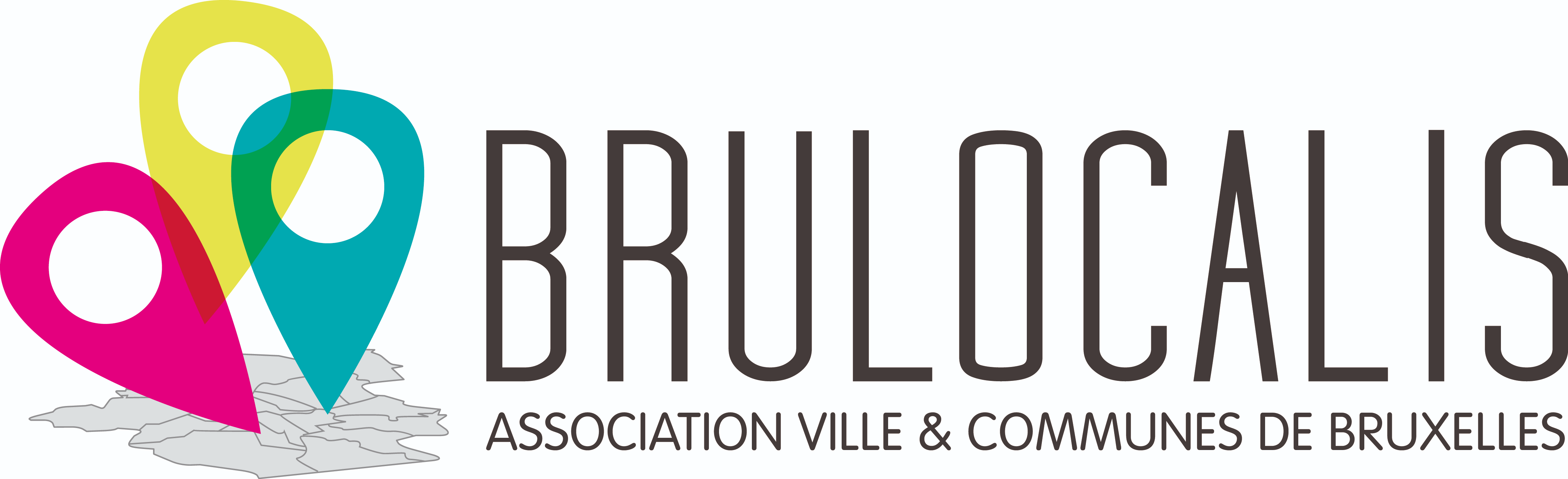 Application du statut syndical
Moment de la négociation
Principe: la durée de la négociation étant fixée par la loi, elle doit être entamée officiellement quand les différents éléments pertinents sont connus: règlement de pension finalisé, marché attribué
Conseil: vu les spécificités du calendrier, une première réunion d’information à destination des OS est recommandée (expliquer les objectifs, s’entendre sur l’application des délais réduits)
Concrètement: la procédure de négociation doit aboutir avant le 15.10.2022, date limite (à confirmer) pour communiquer au Fonds de pension la décision de l’autorité locale de participer au marché public
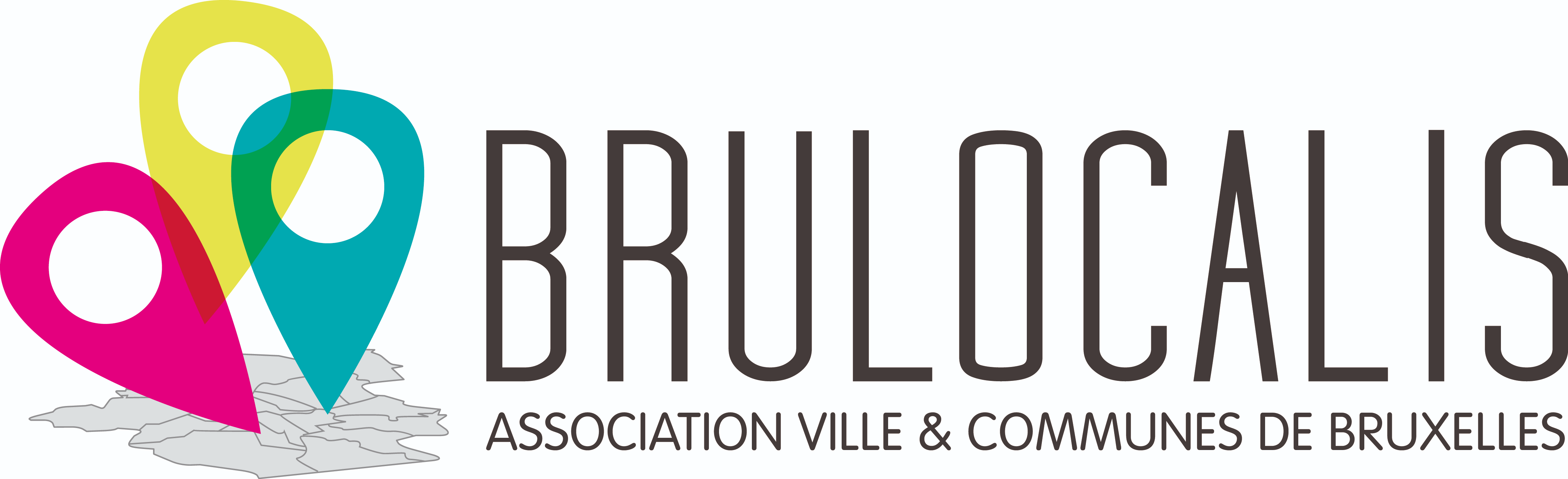 Application du statut syndical
Moment de la négociation (suite)
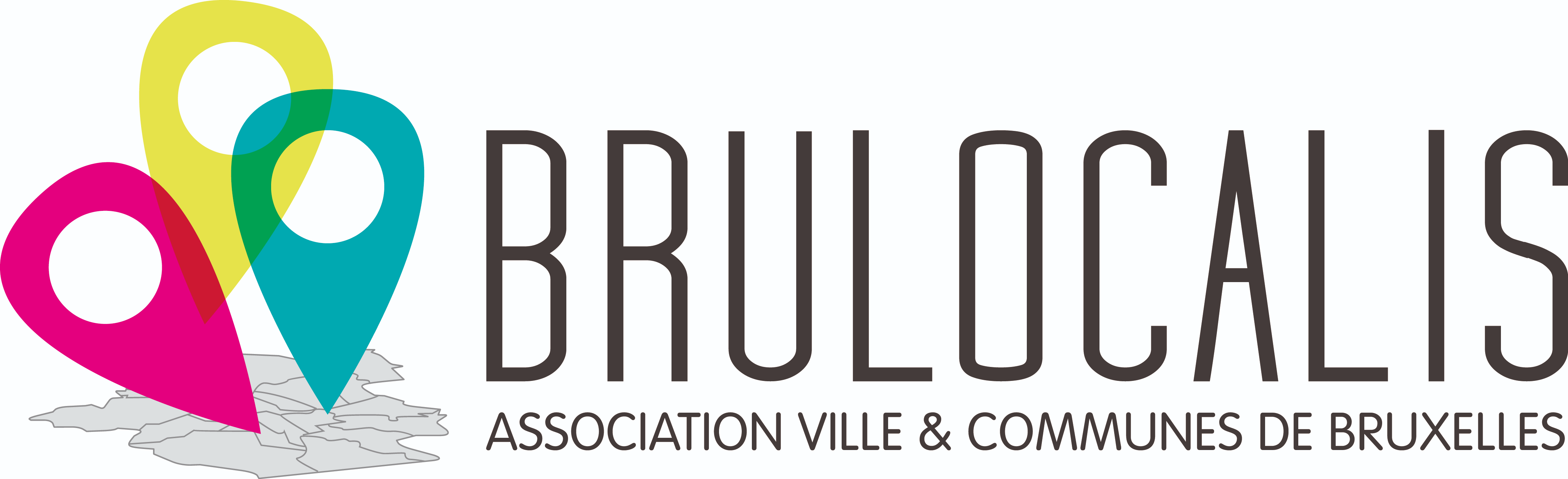 Application du statut syndical
Délai de procédure (art. 21 et s. AR 28.9.1984)
N.B.: l’urgence peut être invoquée par le président du comité
Rappel: limite absolue = 15.10.2022 (date limite d’affiliation
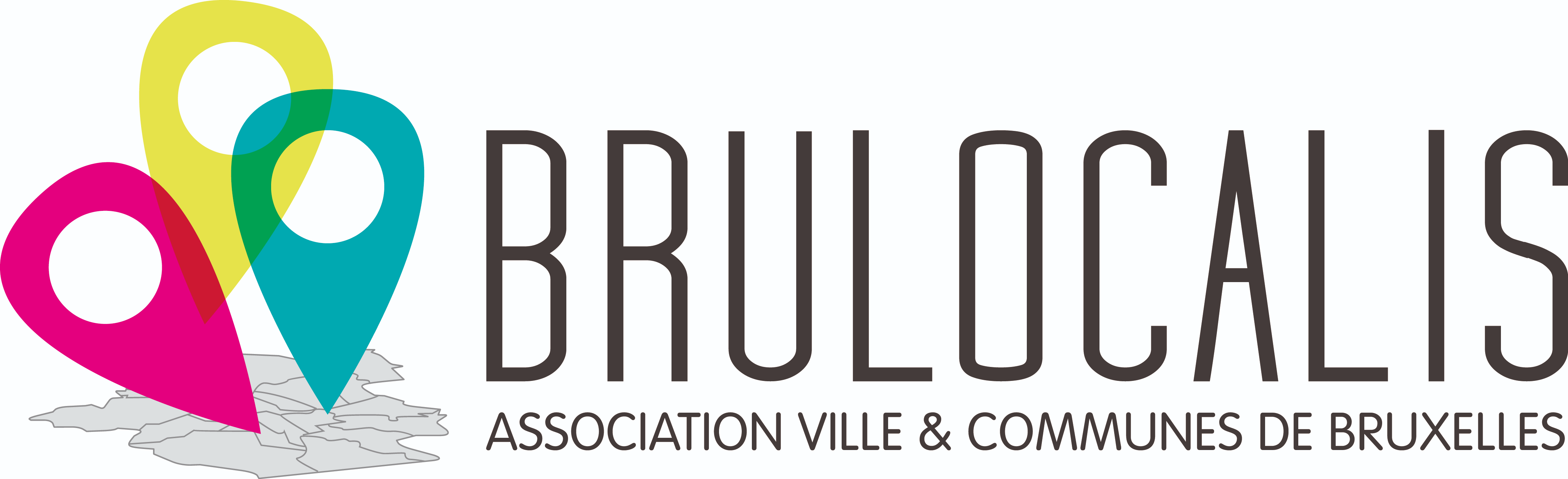 Application du statut syndical
Délai de procédure (suite)
Hypothèse maximaliste (sans invoquer l’urgence, en attendant le dernier délai pour l’envoi du projet de protocole, etc.): envoi de l’OJ mi-juillet (mais le marché ne sera pas encore attribué…)

Hypothèse minimaliste (délais d’urgence, envoi rapide du projet de protocole, etc.): la négociation peut être clôturée en 1 mois (3 j.o. pour l’OJ, 10 j.c. de durée de négociation urgente, délai réduit de commun accord pour communiquer les éventuelles remarques): l’envoi de l’OJ dès la décision d’attribution connue (tout début septembre) pourrait permettre de finaliser la négociation début octobre et permettre à l’autorité locale de prendre sa décision et la communiquer pour mi-octobre 2022
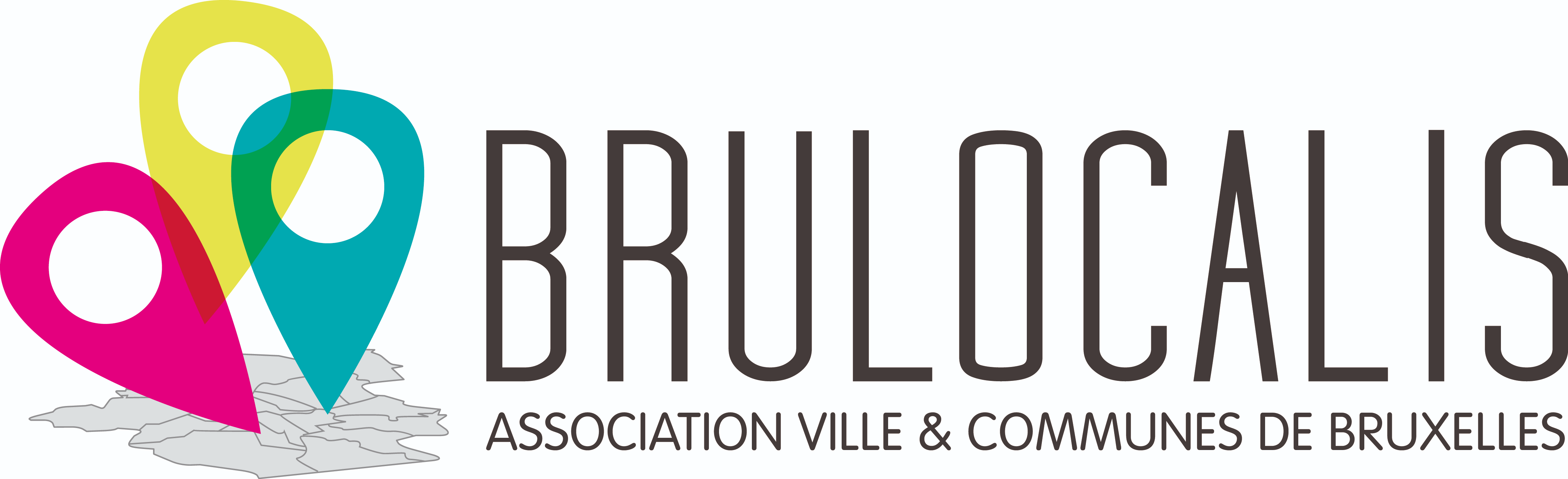 Vote des documents de pension
Passage au Conseil communal
Après la négociation locale, les documents pour instaurer la pension complémentaire sont finalisés
Le Conseil communal, le Conseil de l'action sociale ou le C.A. doit voter les documents négociés avec les syndicats consacrant la pension complémentaire :
Règlement de pension (% de cotisation; cotisations de rattrapage; affectation des rendements; sort des réserves etc.)
Convention de gestion (politique d'investissement, etc.)
Désigner le nouvel organisme de pension et résilier le précédent
Adaptation budgétaire le cas échéant
Le Collège, CAS/BP ou le CA peut ensuite passer commande à l'adjudicataire (date limite 15 octobre) - cf. ci-avant
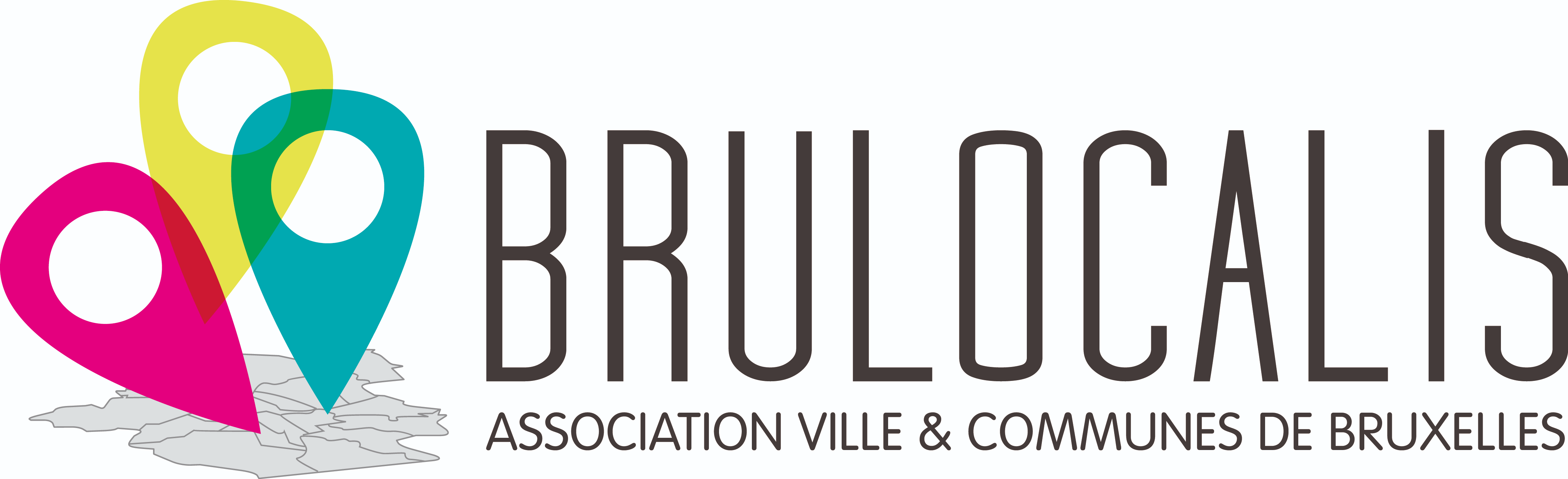 Ligne du temps récapitulative
Vote des textes
< Protocole
CC et CAS
Définition des besoins 
RW: CC (ou CBE) et CAS (ou BP) 
BXL: pas nécessaire
Exécution du marché
CBE et CAS (ou BP)
Négociations marché
Webinar
Adhésion au marché
CC et CAS
Attribution du marché 
Textes définitifs
Affiliation au marché
 CBE et CAS 
(ou BP)
15/10
2/6
Juin
Aout
Septembre
Octobre
Juillet
Novembre
J + 10J
J+25J
J+40J?
J + ?
J – 3J
JJ
2022
2023
Today
Envoi remarques
Envoi ordre du jour
Fin des négociations
Réunion informelle syndicats (délais réduits)
Règlement de pension (% cotisations ; prime rattrapage ; etc.)
Convention de gestion 
Nouvel organisme et résiliation précédent
Modification du budget à l'ordinaire
Etc
Jul 25 - Aug 1
Aug 15 - Nov 7
Aug 15 - Sep 17
Envoi projet de protocoles
Négociations
Protocole
Oct 3 - Nov 7
Oct 4 - Nov 7
SFP : mauve
Syndicat : vert
PL : orange 
CC : Conseil Communal ; CAS: Conseil de l’action sociale ; CBE: Collège communal/des Bourgmestres et Echevins; BP: Bureau permanent
Merci pour votre attention
Union des Villes et Communes de Wallonie asbl
Cellule Marchés publics
https://www.uvcw.be/marches-publics/accueil 
Nos conseillers sont au service exclusif des membres de l'Union des Villes et Communes de Wallonie. Pour toute question en matière de marchés publics et concessions, merci de nous contacter au 081/240.636 ou au 081/240.616 (uniquement entre 9h00 et 12h30) ou par courriel à l’adresse marchespublics@uvcw.be 

Elodie Bavay	Mathieu Lambert	Marie-Laure Van Rillaer	
Conseiller 	Conseiller expert		Conseiller expert
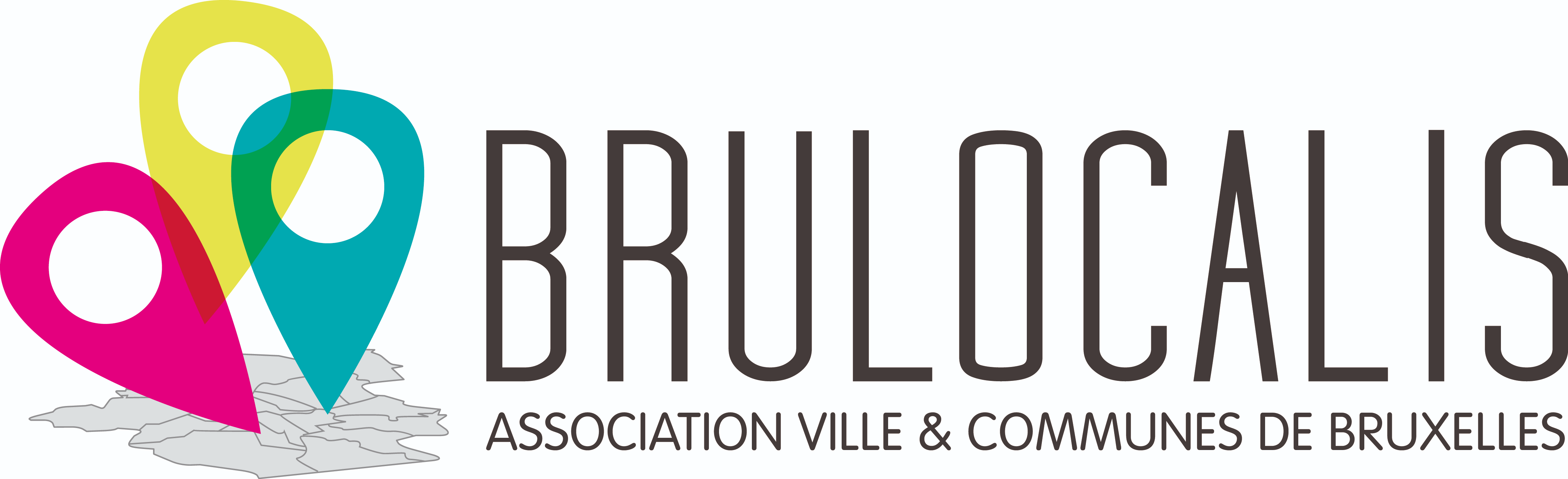 Merci pour votre attention
Union des Villes et Communes de Wallonie asbl
Cellule Personnel - RH
https://www.uvcw.be/personnel/accueil 
Nos conseillers sont au service exclusif des membres de l'Union des Villes et Communes de Wallonie. Pour toute question en matière de personnel/RH, merci de nous contacter au 081/240.678 (uniquement entre 9h00 et 12h30) ou par courriel à l’adresse anf@uvcw.be
Isabelle Dugailliez          Luigi Mendola         Tanya Sidiras
Conseiller expert              Conseiller expert      Conseiller
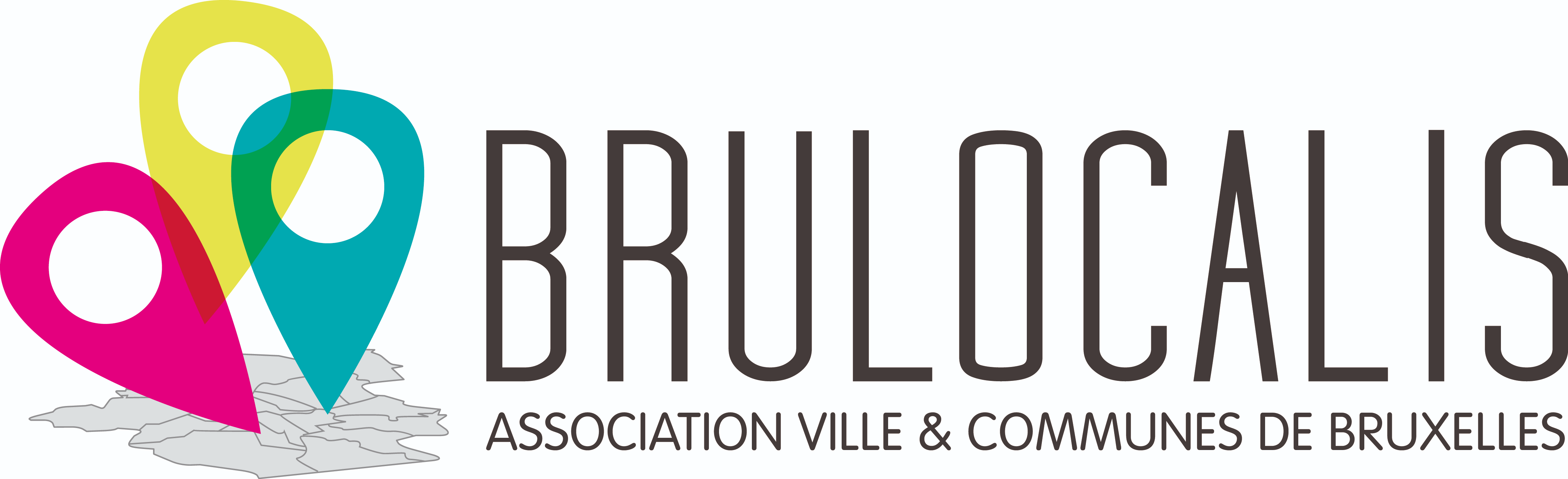 Merci pour votre attention
Brulocalis 
Association de la Ville et des communes bruxelloises
https://brulocalis.brussels/fr/accueil.html
Maxime Banse
Conseiller juridique 
Pensions
maxime.banse@brulocalis.brussels
Sacha Lefevre
Conseiller juridique 
Marchés publics      
sacha.lefevre@brulocalis.brussels
Georgy Manalis
Président de la Fédération des CPAS bruxellois 
georgy.manalis@brulocalis.brussels
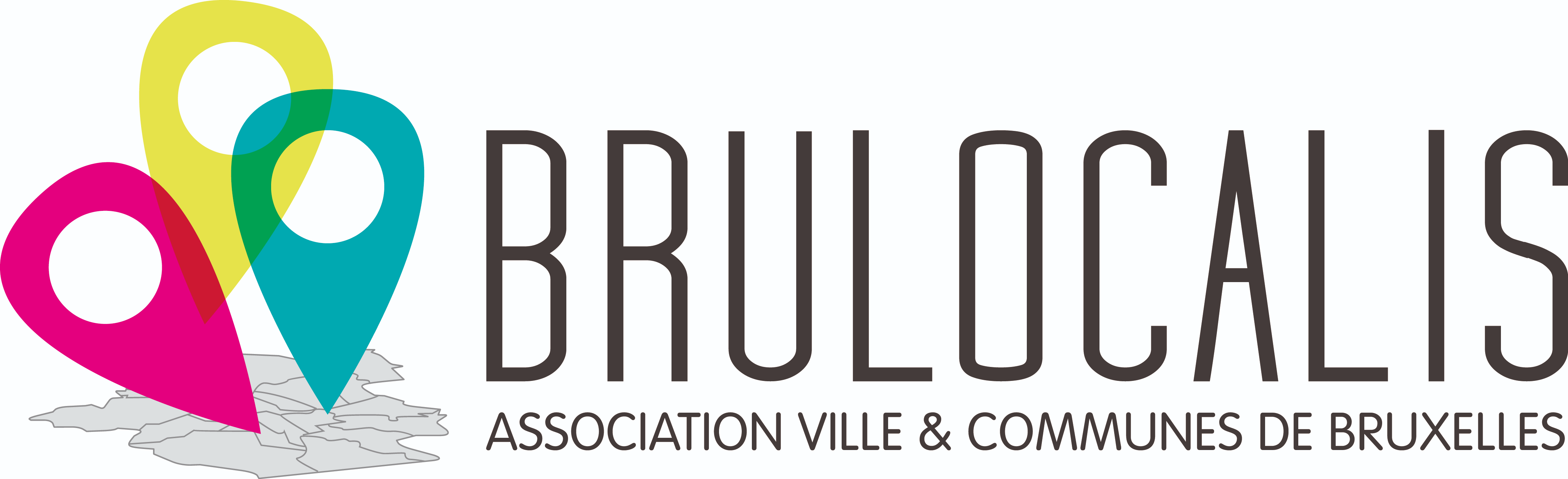